12th MEETING OF THE IHO INTER-REGIONAL COORDINATION COMMITTEE
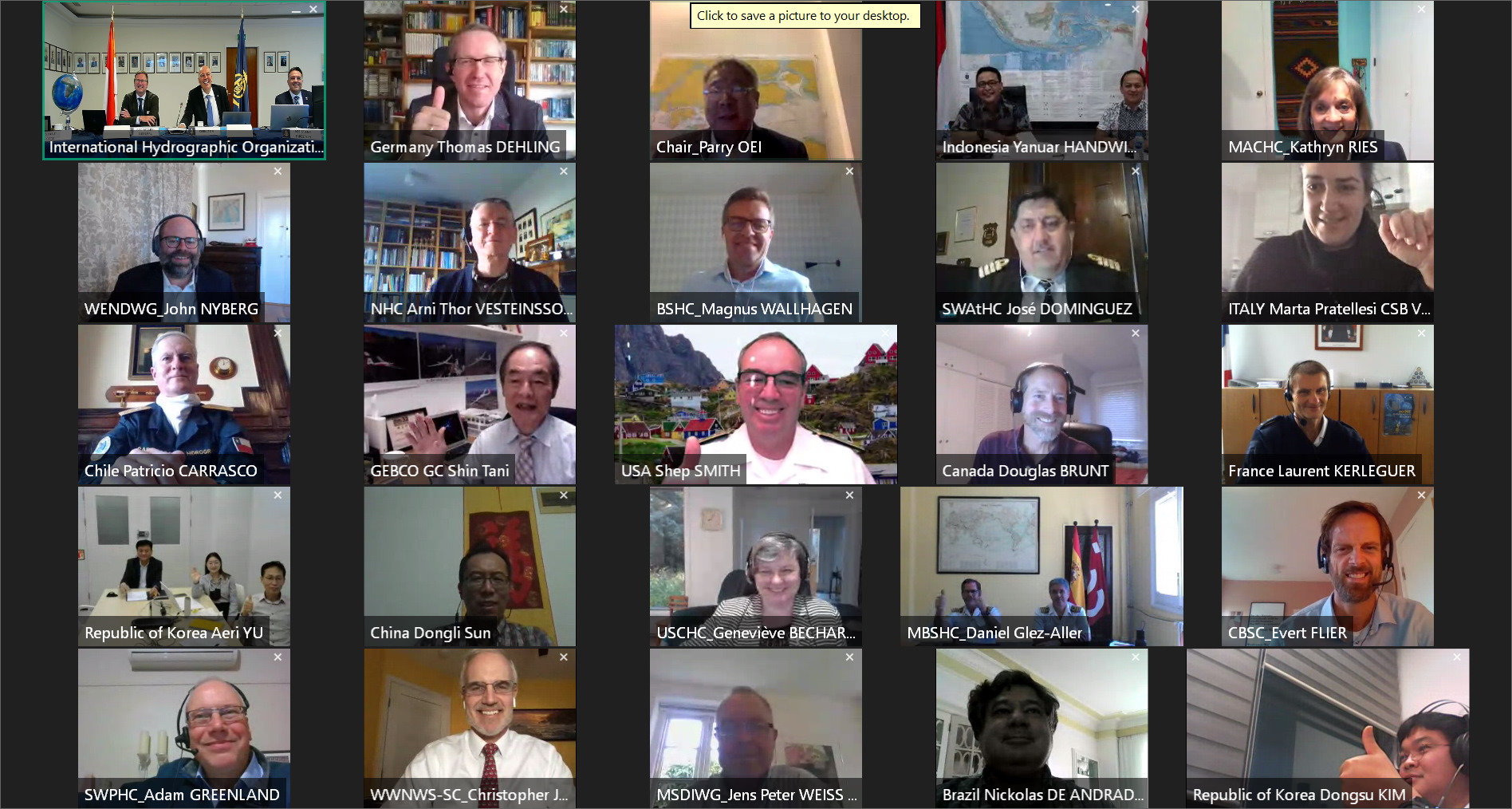 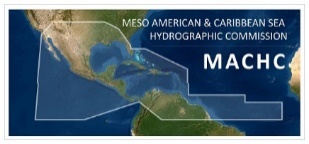 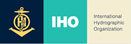 VTC,  6-7 October 2020
MACHC Representation
IRCC Meeting:
IRCC 11 was held via VTC, on 6-7 October, 2020
IRCC 13 to be held in Monaco, 22-24 June 2021

MACHC Representation:  Chair (USA)
Other MACHC Member States attending included:
Brazil
France
United Kingdom
United States of America

MACHC Report to IRCC12 distributed via MACHC CL 06/2020
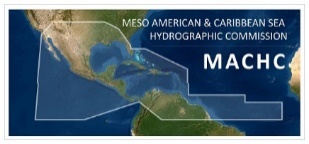 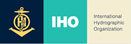 IRCC Agenda Highlights
HSSC Report
Summary of RHC reports
Capacity Building, IHO Education Requirements and E-learning
      	-New E-learning Center proposed by the RoK
	-New Initiative for Empowering Women in Hydrography
MSDI and GGIM Marine Spatial Data Working Group
Ocean Mapping Activities, including Crowd Source Bathymetry
-Update on the Seabed 2030 Project
-UN Decade on Ocean Science
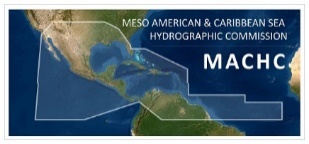 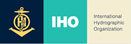 [Speaker Notes: -HSSC report to be covered in the next presentation

-RHC Summary—notable, but not surprising is the impact of the pandemic on MS in the regional conferences and WG meetings and especially on the training activities.  Value of increased collaboration across RHCs and regional partnerships SB2030, NSDI and others was noted

-CB:  Two important new proposals were presented and adopted not only at the IRCC, but subsequently at the A-2.   1) The RoK has generously offered to establish an e-learning Center in order to address some of the constaints imposed by the pandemic and also to optimize limited resources.   MS with experience in developing and providing e-learning content are invited to actively share their resources and experience.  A project team has been established to develop the framework for the new center  2) Canada presented their proposal designed to Empower Women in Hydrography, to address the large imbalance of the participation of Women in maritime domains such as Hydrography.    We will hear more about this important initiative under Agenda Item 5 on CB

-MSDI:  The group is working on better alignment and integration of its work with UN Integrated Geospatial Information Framework (IGIF--guides countries in the development and management of their geospatial information resources--), the Open Geospatial Consortium (OGC-- an international voluntary consensus standards organization, other UN-GGIM structures/publications) and working with the UN Working Group on Marine Geospatial Information which strives to ensure that marine geospatial data is recognized as an equally important component to the land based data.  how MSDI can contribute to the UN Sustainable Development Goals.  The group is also focusing on data security and integrity.  

CSB: The Chair emphasized the importance of  raising the awareness of CSB within RHCs.  The Seabed 2030 project is funding CSB regional pilot programs and ours is one of the regions being considered as one of them.   The RHCs have all been asked to designate Seabed 2030 Coordinators (which we already have with Cecilia Guzman) but to expand that title and responsibility to include CSB coordination.   The MACHC has already begun to do advance Seabed 2030 and CSB activities through the pre-Conference Seabed 2030 webinar series and in the Strategy and work plan developed that will be presented later in the conference.

-SB 2030:  a collaborative project between the Nippon Foundation and GEBCO to inspire the complete mapping of the world’s ocean by 2030 and to compile all bathymetric data into the freely available GEBCO Ocean Map. 

-UN Decade on Ocean Science:  Already covered by IHO Director Luigi Sinapi


-]
IRCC12 Actions assigned to RHCs
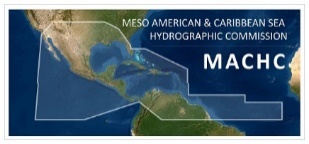 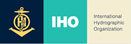 IRCC12 Actions assigned to RHCs
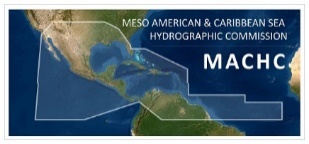 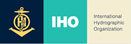 [Speaker Notes: IRCC Action 12/4:  The MACHC Statutes are unaffected by the adoption at A-2 of Res 2/1997.  The only action MACHC needs to undertake is to replace Annex 1 of the Statutes   --  which actually is Res 2/1997.  In fact the template used for this year’s National Reports is the one provided in the amended Res 2/1997.]
IRCC12 Actions assigned to RHCs (cont’d)
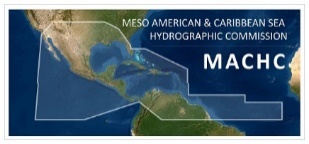 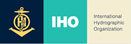 IRCC12 Actions assigned to RHCs (cont’d)
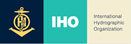 IRCC12 Actions assigned to RHCs (cont’d)
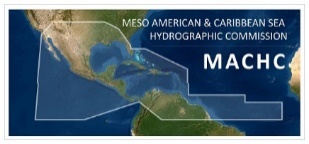 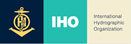 IRCC Recommendations  (22) for MACHC-all either completed or are in progress. Examples:
RHC to continue with the provision of intensive Capacity Building activities (i.e. courses, technical and high level visits, workshops) and also to actively seek Capacity Building partnerships.
RHC to promote the enlargement of the regional membership assisting in the recruitment of new IHO Member States.
RHC MS to consider participating in the Empowering Women in Hydrography project.
RHC to develop a Disaster Response Framework on the MACHC Initiative Website:  (https://www.iho-machc.org/documents/dr_doc.html)
Member States to promote bilateral discussions regarding the ENC overlapping issues.
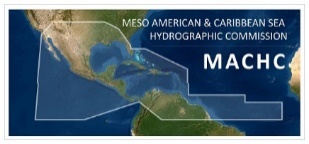 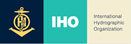 [Speaker Notes: MACHC has a very active Capacity Building program and the new CB plan for 2021-2023 has been developed with regional partners.  
MACHC continues to encourage Associate Members to become Full IHO members—we welcomed Guyana just last year
MACHC 21 is introducing this initiative now 
MACHC Initiatives website provides information on senior and working level POCs for disaster response and complete country/industry/regional disaster response capability and resource templates.
MACHC MS engaged in addressing ENC overlap issues through the MICC.]